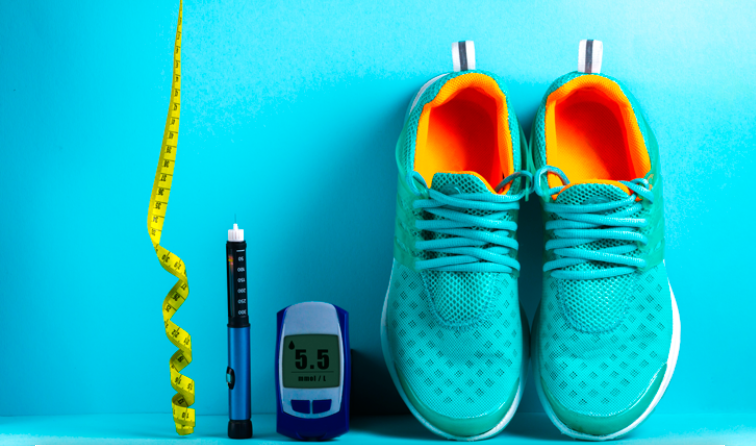 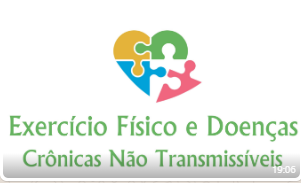 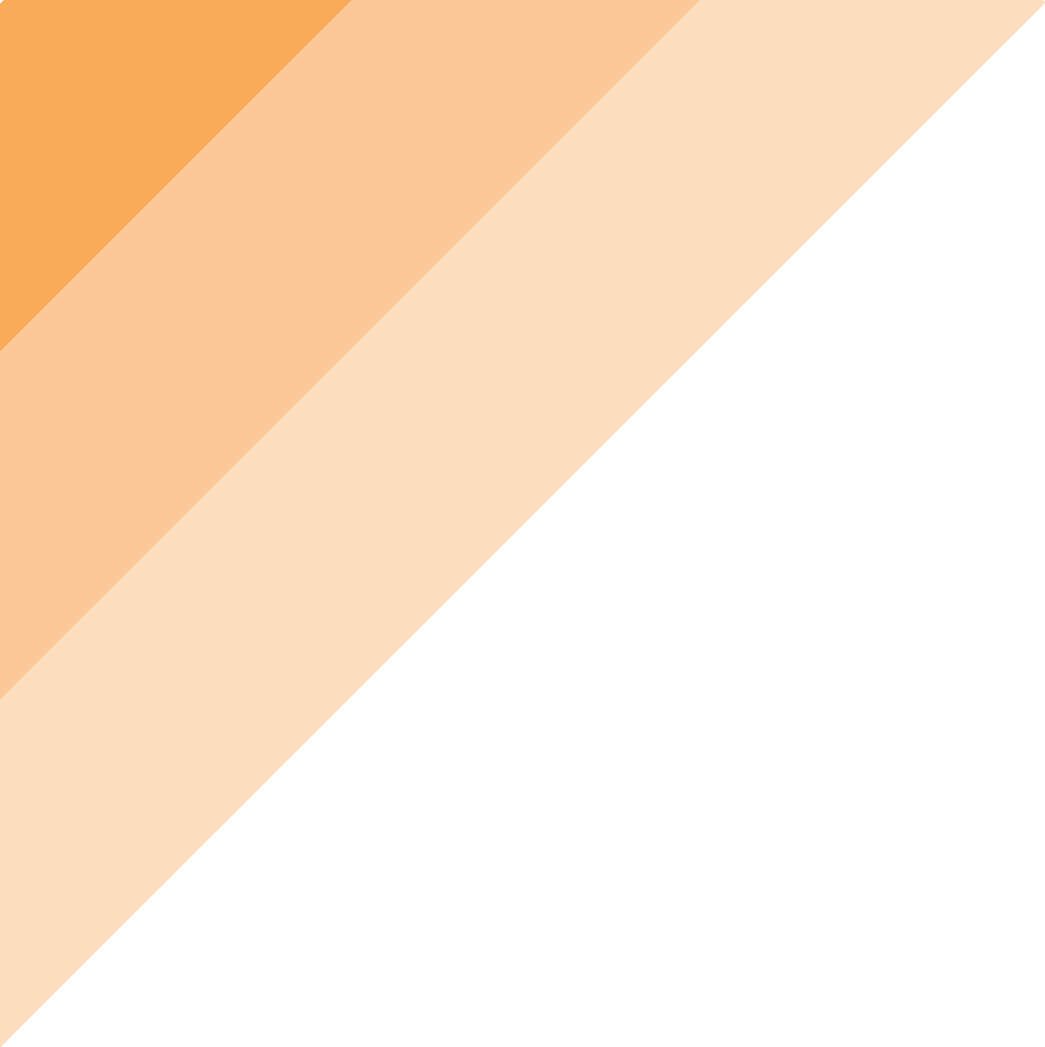 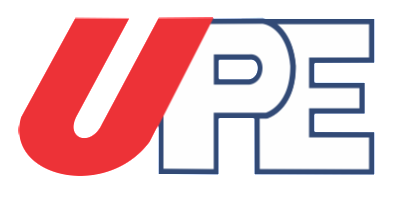 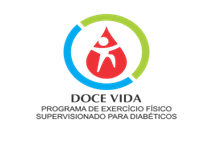 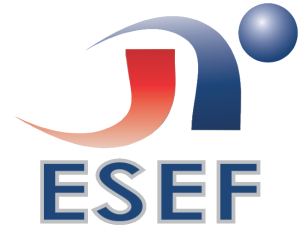 PROGRAMA DE EXERCÍCIO FÍSICO
SUPERVISIONADO PARA PESSOAS 
COM DIABETES
PROFªDrªDENISE MARIA 
MARTINS VANCEA
ESEF/UPE
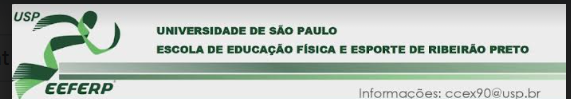 Grupo de Estudos e Pesquisas em Educação Física e Saúde (GEPEFS) da EEFERP-USP

@gepefs.usp
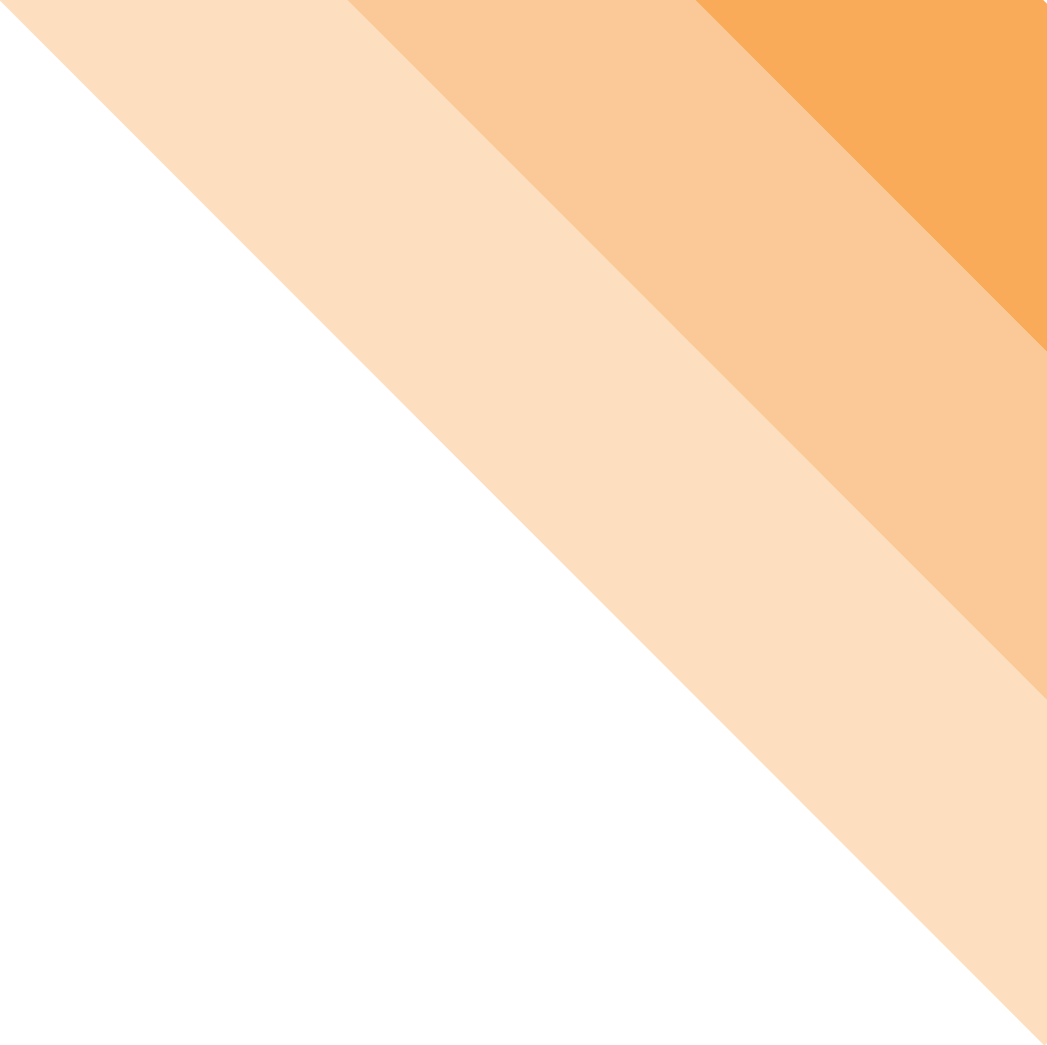 TRATAMENTO
EXERCÍCIO FÍSICO
MONITORAR
ALIMENTAÇÃO
MEDICAÇÃO
APOIO PSICOLÓGICO
EDUCAÇÃO
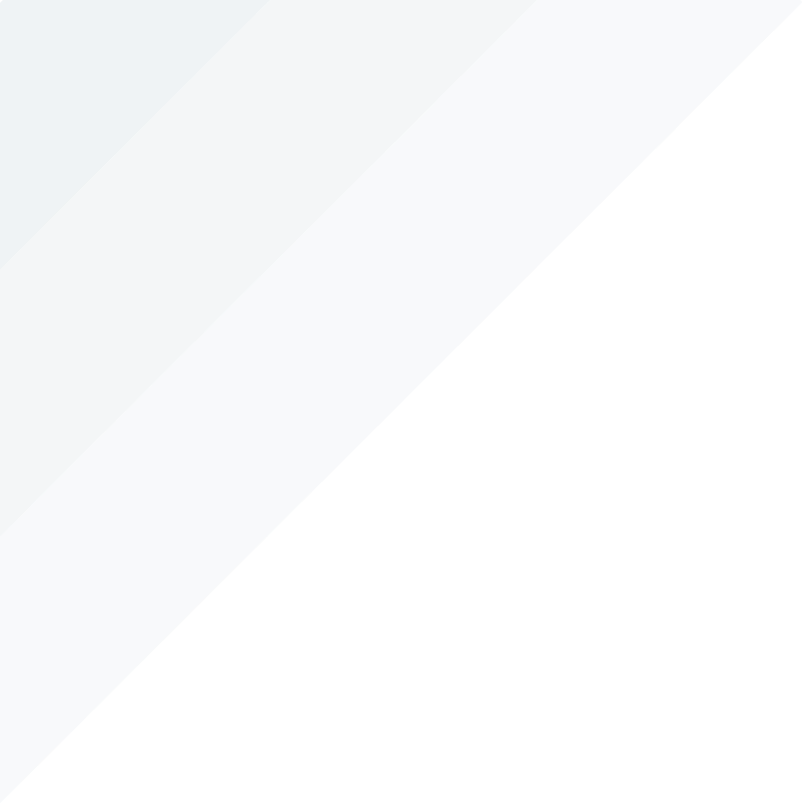 MODELO CONCEITUAL DE
MONITORAMENTO MULTIDIMENSIONAL EM DIABETES
GLICOSE 
AUTOCUIDADO
SAÚDE MENTAL

(HERMANNS et al, 2022)
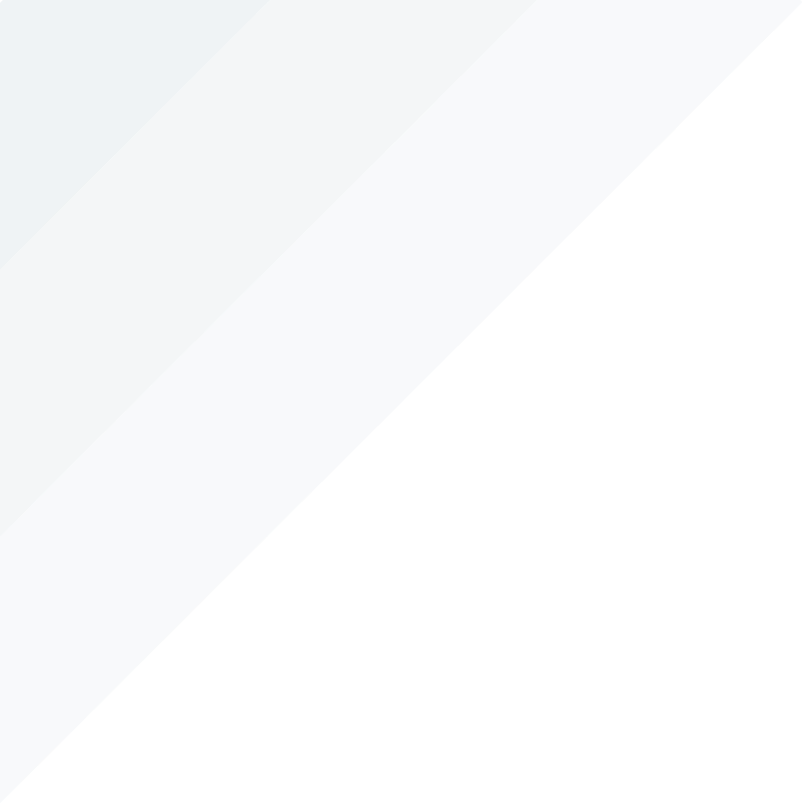 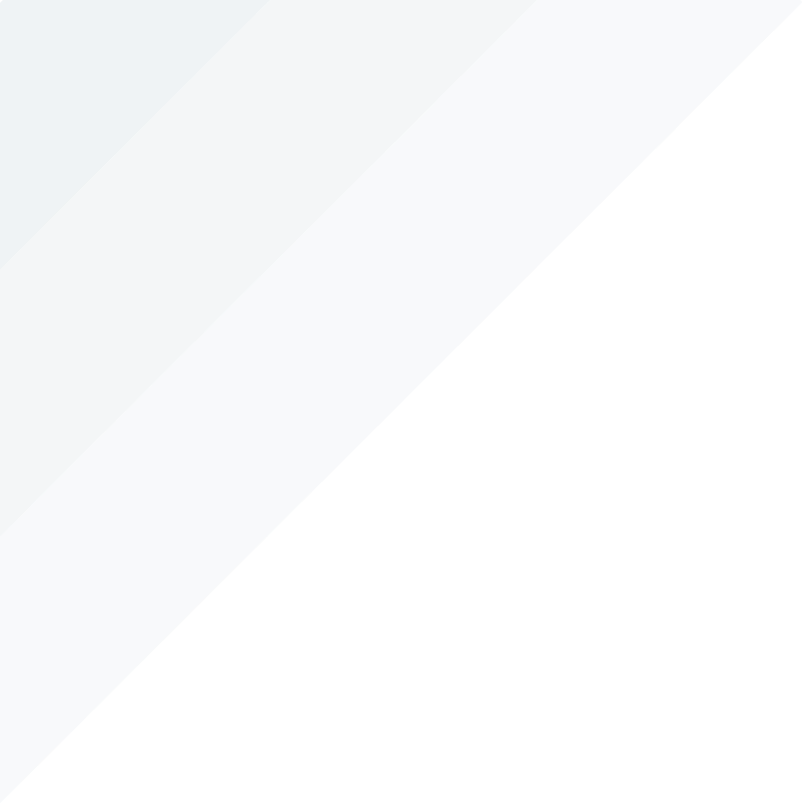 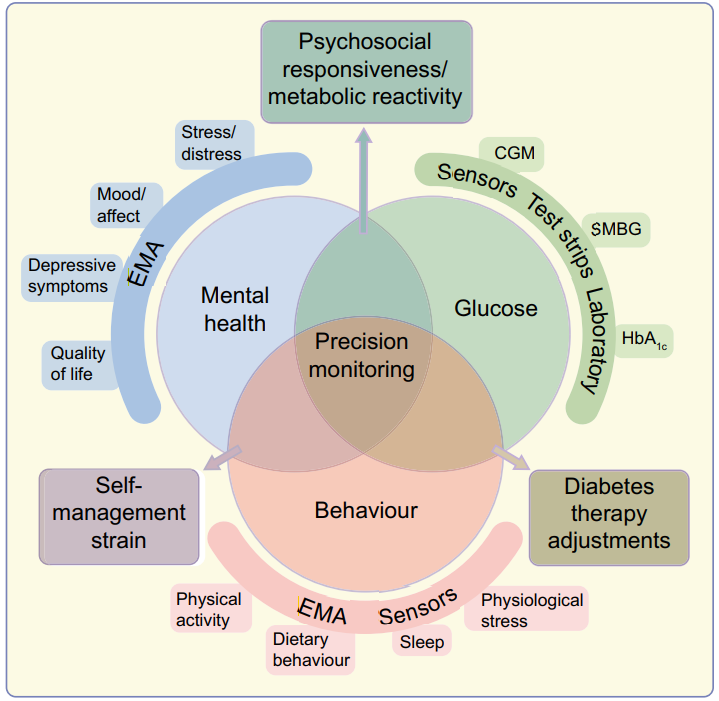 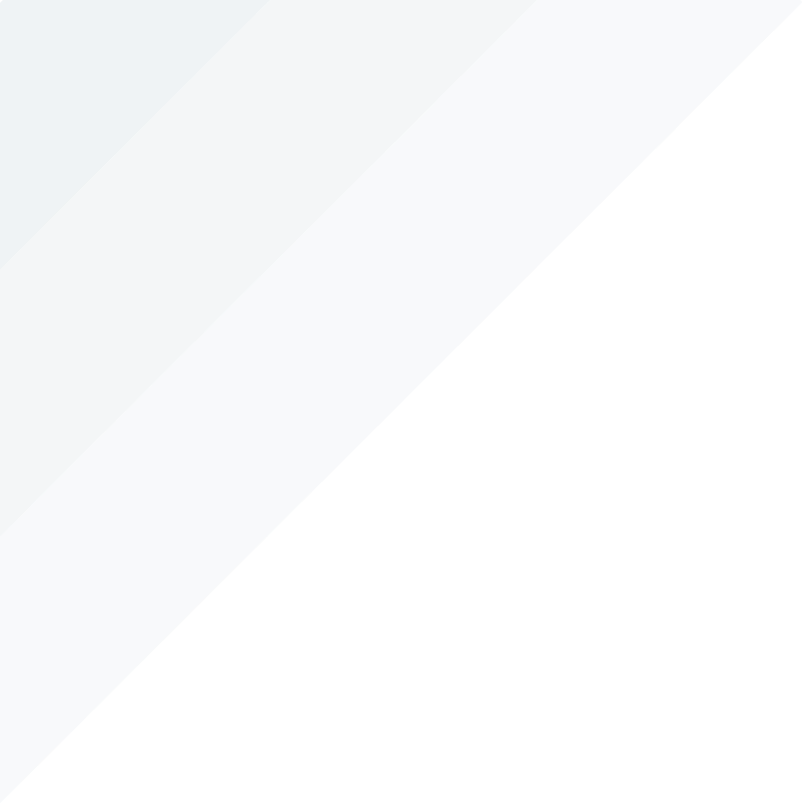 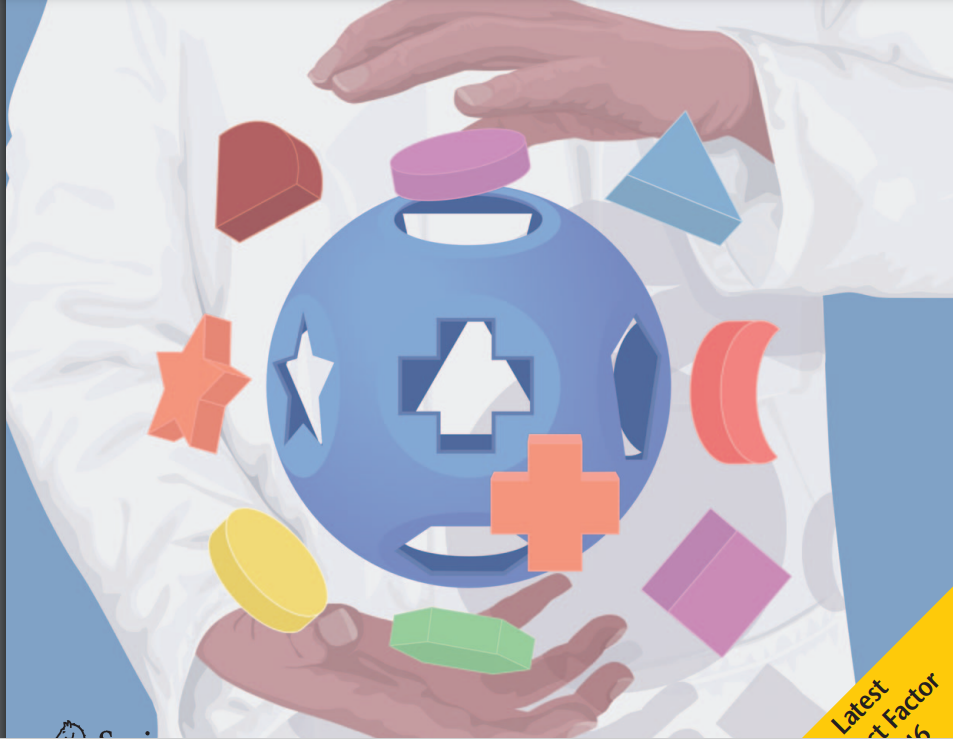 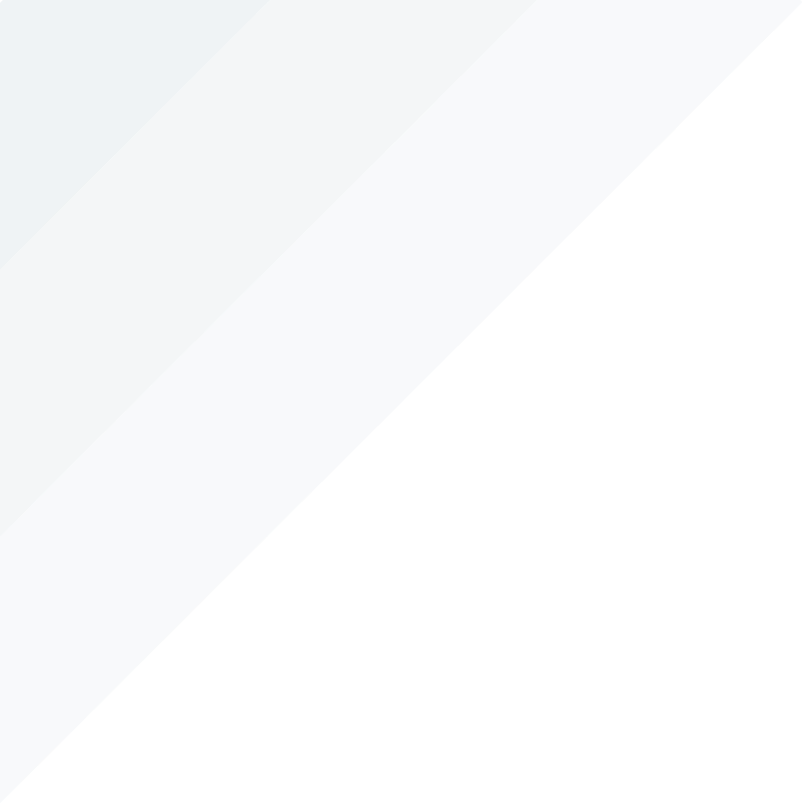 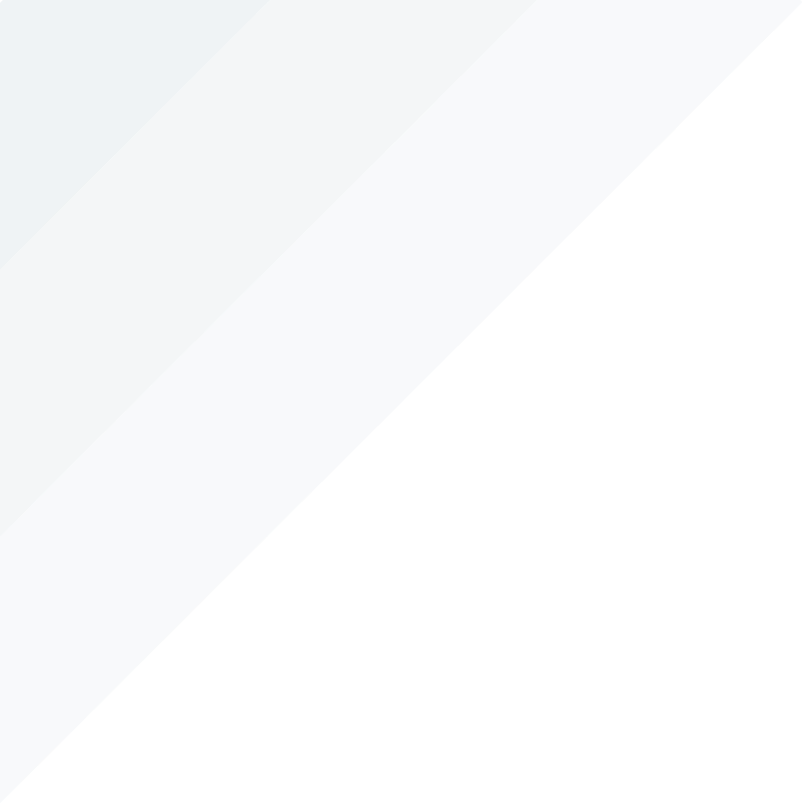 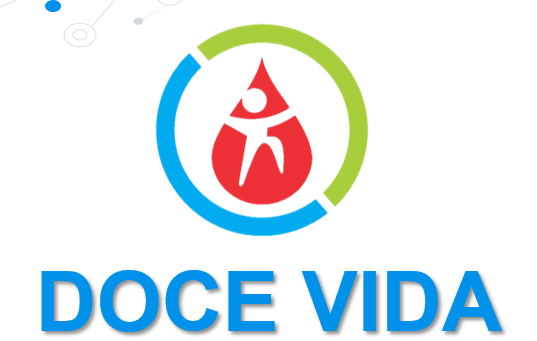 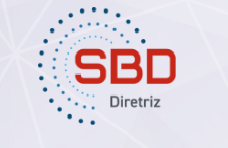 DM1
DM2
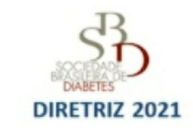 ATIVIDADE FÍSICA E EXERCÍCIO FÍSICO PARA PESSOAS COM DIABETES MELLITUS TIPO 1
E 1
PROFª DRª DENISE MARIA MARTINS VANCEA
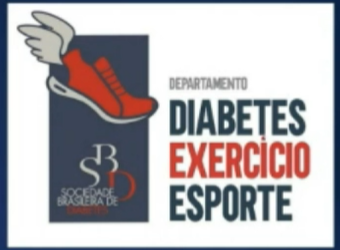 AUTORES DO CAPÍTULO
DEPTO DE DIABETES, EXERCÍCIO E ESPORTE/SBD
PROFº DRº WILLIAM VALADARES CAMPOS PEREIRA

PROFª DRª DENISE MARIA MARTINS VANCEA 

DRº RICARDO DE ANDRADE OLIVEIRA;

DRº YURI GALENO PINHEIRO CHAVES DE FREITAS;  

DRº ROBERTO LUÍS ZAGURY
Diabetology & Metabolic Syndrome
O exercício físico apresenta BENEFÍCIOS ADICIONAIS para as pessoas com DM1 que incluem:
Redução do risco cardiovascular;
Promoção do bem-estar;
Controle do peso corporal e da adiposidade; 
Melhora da força muscular;
Melhora do VO2pico e do LDL em adultos;
Diminuição da dose de insulina, da circunferência da cintura, do LDL e triglicérides em crianças.

Diabetes Care. 2016, vol.39, n..11, p. 2065–79
Diabetes Research and Clinical Practice. 2017, vol. 139, p.380-391
Diabetes Technology and Therapeutics. 2021. DOI: 10.1089/dia.2020.0495.
Diabetes Res Clin Pract. 2019, vol. 156, p.107810.
PRINCIPAIS RECOMEDAÇÕES
Reconhecem seu papel em ajudar pessoas com DM1 a incorporar a atividade física no controle do diabetes e na vida cotidiana, mas percebem barreiras para o cumprimento bem-sucedido desse papel. 

É  importante que os profissionais da  área da saúde incentivem a participação regular de adultos e crianças em programas de atividade física
PRINCIPAIS RECOMEDAÇÕES
Estratificação de risco cardiovascular em indivíduos com diabetes
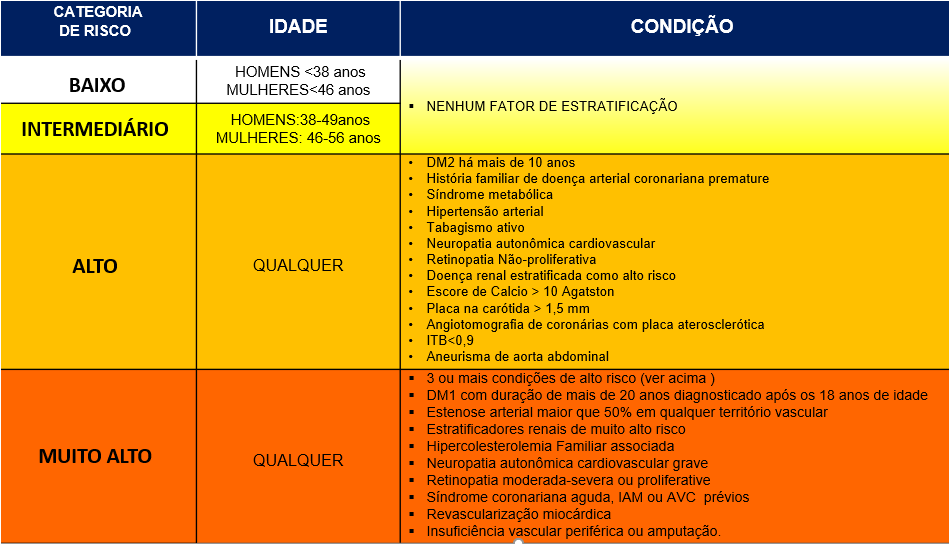 NOTA TÉCNICA
Retinopatia
Neuropatia Periférica 
Neuropatia Autonômica 
Hipertensão não controlada 
Cardiopatia isquêmica silenciosa
DEVE-SE ADAPTAR OU ATÉ MESMO CONTRAINDICAR ALGUNS 
EXERCÍCIOS FÍSICOS
PRINCIPAIS RECOMEDAÇÕES
O estudo Soliman et al (2017), envolveu 1.306 DM1 (idade média de 35,5 ± 6,9 anos), concluiu que a presença de alterações importantes no ECG está associada a um risco aumentado de DCV no DM1. 
Diabetes Care. 2017, vol. 40, p. 793–799.
PRINCIPAIS RECOMEDAÇÕES
+ 60% DM1 não participam, principalmente por medo da hipoglicemia

Appl Physiol Nutr Metab. 2021,  vol. 46, n. 2, p.95-107. doi: 10.1139/apnm-2020-0461.2021
Um estudo observacional com 2.639 adultos DM1 apresentou que maiores quantidades de atividade física leva a menor mortalidade cardiovascular em um seguimento de 11,4 anos em pacientes com e sem doença renal. 
O exercício está associado a um menor risco de todas as causas prematuras e mortalidade cardiovascular em pessoas com DM1.
Diabetes Care. 2017, vol. 40, p.1727-1732.
PRINCIPAIS RECOMEDAÇÕES
TREINAMENTO AERÓBICO
Gomes  et al (2021) usou o AVG com DM1, o resultado apresentou respostas cardiovasculares semelhantes à corrida com melhoras na função endotelial e nos níveis de prazer. Games For Health Journal. 2021, vol. 10, n. 5.


 Boff  et al (2019) HIIT no DM1 sem complicações microvasculares, e após oito semanas de treinamento, apresentou melhora significativa na função endotelial e na aptidão física em relação ao MCT e um controle glicêmico semelhante. Front. Physiol. 2019 | https://doi.org/10.3389/fphys.2019.00450
TREINAMENTO RESISTIDO
Reddy et al (2019) o grupo submetido ao treinamento resistido apresentou maior tempo no alvo (glicemia) nas 24 horas após a intervenção do que durante o período controle (70% vs 56% p=0.013). Can J Diabetes. 2019, vol. 43, n. 6, p.406-414.e1. doi: 10.1016/j.jcjd.2018.08.193.
TREINAMENTO COMBINADO
A revisão sistemática e metanálise de Flores (2021) teve por objetivo  revisar os efeitos do treinamento físico nos parâmetros neuromusculares em DM1. O treinamento de força aumentou a força máxima (ES: 1,067; p <0,001), assim como o treinamento combinado (ES: 0,943; P <0,001); ambos comparados ao treinamento aeróbico em pessoas com DM1.
PRINCIPAIS RECOMEDAÇÕES
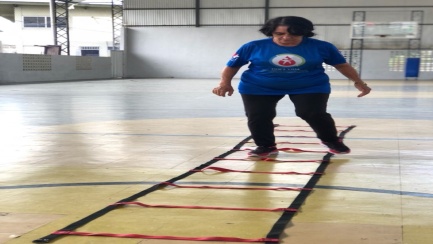 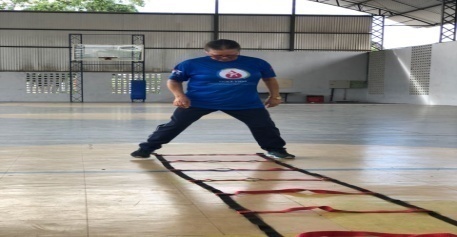 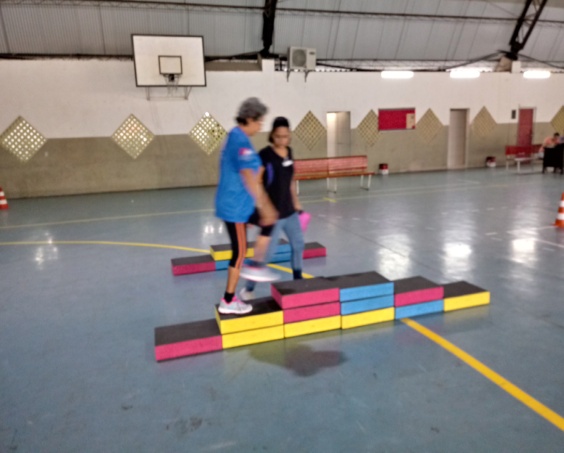 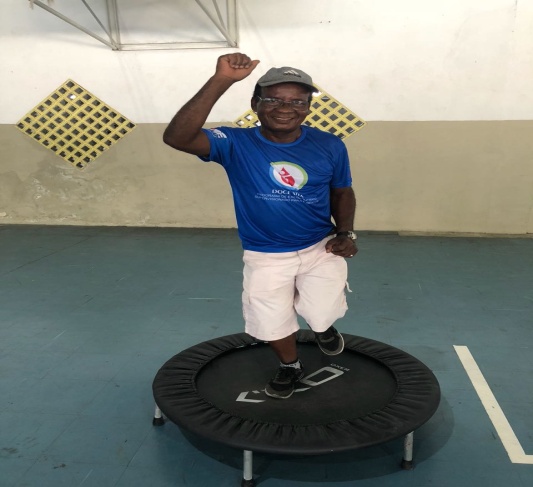 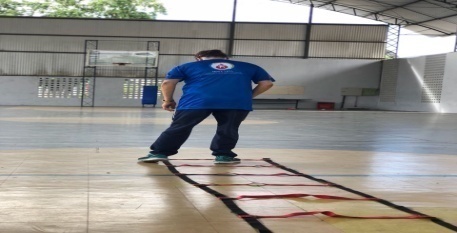 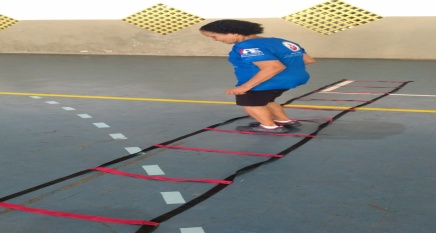 PRINCIPAIS RECOMEDAÇÕES
SUGESTÕES DE CONDUTA CONFORME A GLICEMIA PRÉ-EXERCÍCIO NO DM1
PRINCIPAIS RECOMEDAÇÕES
PRINCIPAIS RECOMEDAÇÕES
Nota importante:  O exercício físico pode afetar a precisão dos CGMs disponíveis, sugerindo a necessidade de manter a glicemia em um intervalo “prudente”, acima do geralmente recomendado
PRESCRIÇÃO DO EXERCÍCIO FÍSICO PARA PESSOAS COM DM1
- Conhecimento a respeito da fisiopatologia, tratamento 
- Periodização e prescrição do exercício físico 
- Individualização do plano de exercício físico